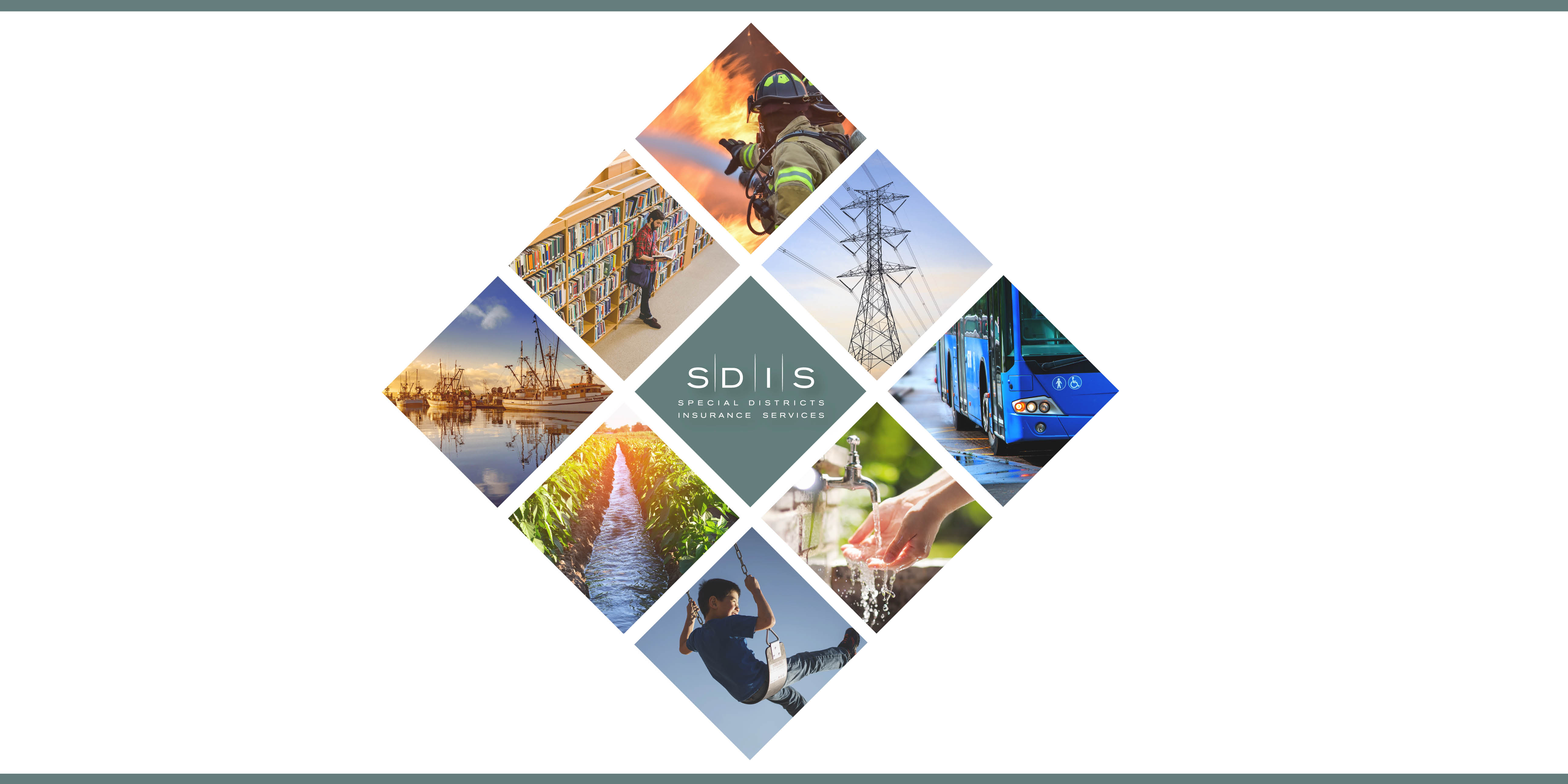 2021 SDIS Health 
Plan Renewal 





February 19, 2021
AGENDA


Health Plan Renewal Overview
SDIS Program Enrichments Effective July 1
Prescription Drug – transition to Regence
Delta Dental Plan Enrichment
NEW- Adding Cascade Centers EAP
NEW- Adding Voluntary Life Insurance
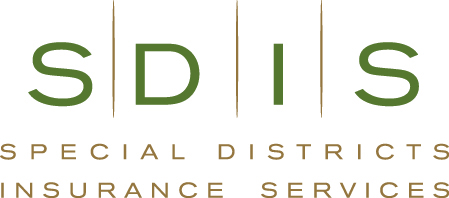 [Speaker Notes: To change the  image on this slide, select the picture and delete it. Then click the Pictures icon in the placeholder to insert your own image.]
Health Plan Renewal Overview
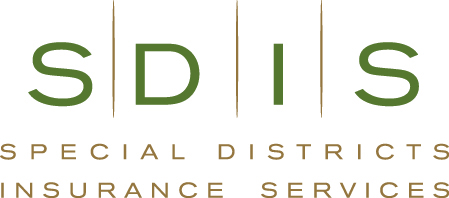 [Speaker Notes: To change the  image on this slide, select the picture and delete it. Then click the Pictures icon in the placeholder to insert your own image.]
HEALTH PLAN RENEWAL
SDIS self-funded medical/rx/vision plan requires an overall 10.5% increase 

Your district’s renewal may be higher or lower, depending on your plan enrollment
SDIS is utilizing its surplus earnings to reduce the average rate increase from what would have been a 14% increase.
GOOD NEWS! No changes to the plans or reductions in coverage on top of rate action

Delta Dental Plan rates increasing by 2%: Willamette Dental plan rates will not change
No reductions in coverage- see Delta Dental enhancement to follow
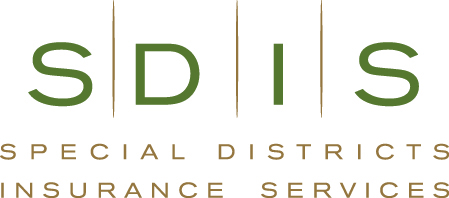 [Speaker Notes: To change the  image on this slide, select the picture and delete it. Then click the Pictures icon in the placeholder to insert your own image.]
HEALTH PLAN RENEWAL
Health Insurance rate increase continues to be driven by large claims and prescription costs
1.4% of claimants account for 45% of costs
Prescription costs have been increasing by an average of 17% annually
SDIS has the lowest prescription co-pay for specialty drugs than any other plan
Moving pharmacy from Caremark to Regence will save the SDIS plan money and also improve coordination of benefits
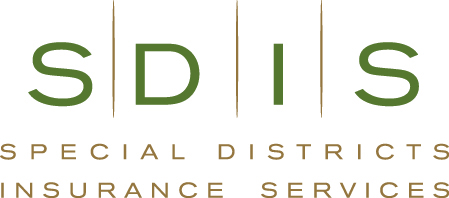 [Speaker Notes: To change the  image on this slide, select the picture and delete it. Then click the Pictures icon in the placeholder to insert your own image.]
HEALTH PLAN RENEWAL
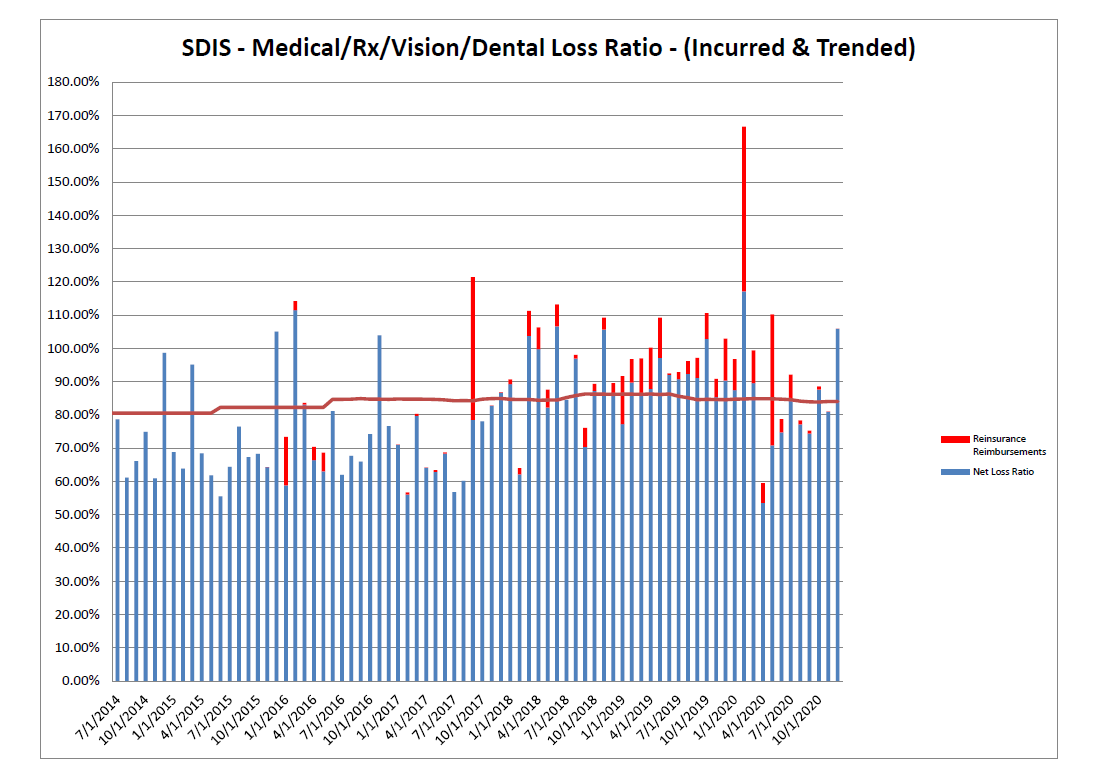 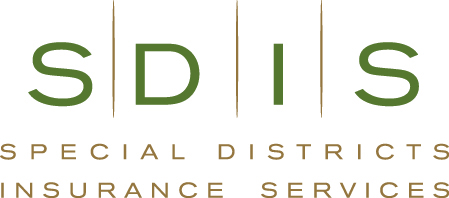 [Speaker Notes: To change the  image on this slide, select the picture and delete it. Then click the Pictures icon in the placeholder to insert your own image.]
HEALTH PLAN RENEWAL
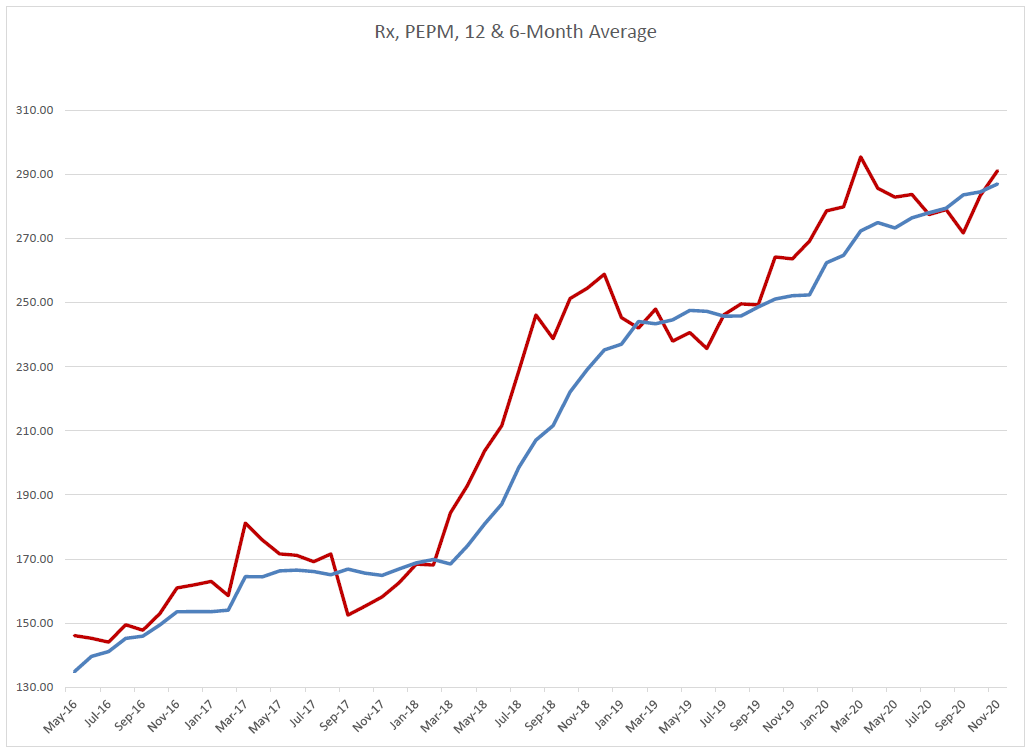 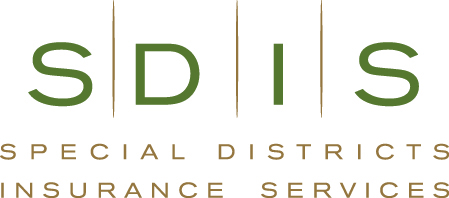 [Speaker Notes: To change the  image on this slide, select the picture and delete it. Then click the Pictures icon in the placeholder to insert your own image.]
SDIS Program Enrichments
Effective July 1
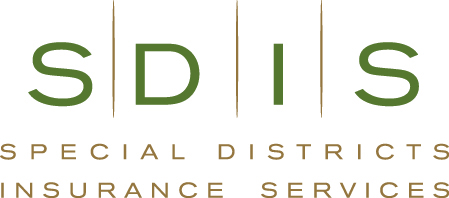 [Speaker Notes: To change the  image on this slide, select the picture and delete it. Then click the Pictures icon in the placeholder to insert your own image.]
PRESCRIPTION DRUG TRANSITION
Prescription coverage is transitioning to Regence, based on a very competitive proposal

This change will make it easier for  members when questions arise - one customer service number moving forward

SDIS and TPG already working with Regence to achieve a smooth transition

More details to come as we get closer to July 1!!
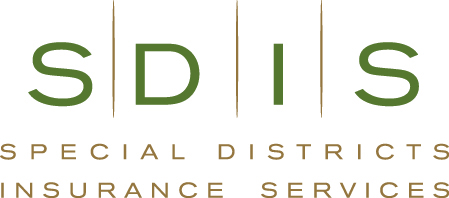 [Speaker Notes: To change the  image on this slide, select the picture and delete it. Then click the Pictures icon in the placeholder to insert your own image.]
DELTA DENTAL PLAN ENRICHMENT
As of July 1, any Class 1 services will not apply to the annual plan maximum of $1,500

Class 1 Services include:
Periodic exam/x-rays
Cleanings/periodontal maintenance
Sealants/space maintainers/topical application of fluoride

This change effectively increases dental benefits for Class 2 and Class 3 services
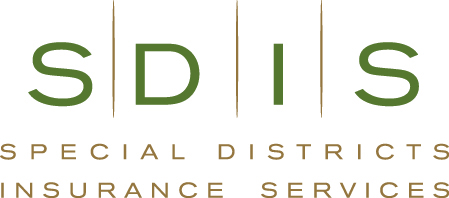 [Speaker Notes: To change the  image on this slide, select the picture and delete it. Then click the Pictures icon in the placeholder to insert your own image.]
NEW- CASCADE CENTERS EAP
SDIS is adding an employee assistance plan (EAP) with Cascade Centers effective July 1

All districts enrolled in an SDIS medical plan (not already covered under the 1st responder EAP) will be eligible for the Cascade Centers programs

There is NO ADDITIONAL CHARGE!

More information to come soon- check renewal packet for the informational webinars scheduled in July!
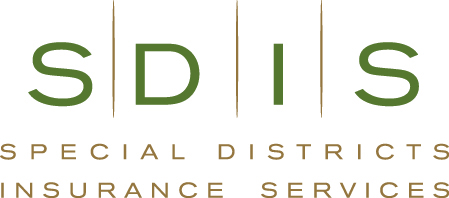 [Speaker Notes: To change the  image on this slide, select the picture and delete it. Then click the Pictures icon in the placeholder to insert your own image.]
NEW- VOLUNTARY LIFE INSURANCE
Based on member interest and feedback, SDIS is updating its voluntary life and AD&D program with The Standard

New program will offer a ONE-TIME opportunity to buy life insurance with NO medical questions- guaranteed issue

Up to $300,000 available for active employees
Up to $50,000 for spouses, $10,000 for child(ren)
$10,000 increments

Matching AD&D coverage available as a separate choice
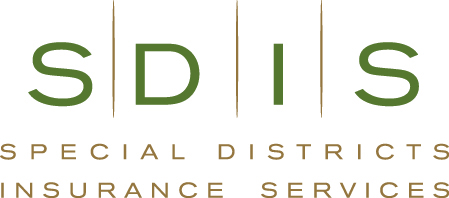 [Speaker Notes: To change the  image on this slide, select the picture and delete it. Then click the Pictures icon in the placeholder to insert your own image.]
NEW- VOLUNTARY LIFE INSURANCE
IMPORTANT- IMPORTANT- IMPORTANT

SDIS MUST achieve 20% participation from eligible district employees in order to offer this new program

All districts that are participating in a SDIS plan are eligible
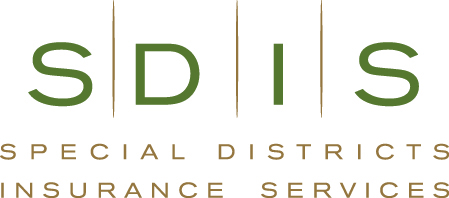 [Speaker Notes: To change the  image on this slide, select the picture and delete it. Then click the Pictures icon in the placeholder to insert your own image.]
More voluntary life plan details:
Existing eligible employees and dependents may only enroll as of July 1- there is no ability to add coverage throughout the year

If an employee doesn’t enroll for 7/1/2021, any coverage added at future renewals will require a medical questionnaire

Life coverage is portable and/or convertible if employee changes employment

Waiver of premium available if covered employee becomes disabled while insured, is under age 60, and completes the 180-day waiting period
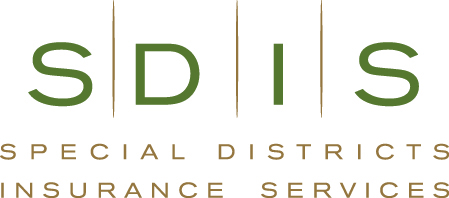 [Speaker Notes: To change the  image on this slide, select the picture and delete it. Then click the Pictures icon in the placeholder to insert your own image.]
More voluntary life plan details:
Rates are based on 5-year age bands; premium will increase when a participant moves into a new age band

All participants age 70+ are subject to a life coverage reduction schedule

Death resulting from a suicide within the first 2 years is excluded

Accelerated benefit available if insured becomes terminally ill
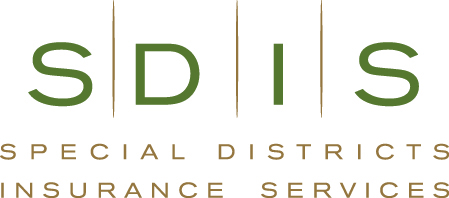 [Speaker Notes: To change the  image on this slide, select the picture and delete it. Then click the Pictures icon in the placeholder to insert your own image.]
More voluntary life plan details:
Enrollment forms and rates will be delivered with every renewal packet

Email Shelly or Rey if you’d like to get enrollment information now

SDIS must receive an individual enrollment form from each enrolling employee

SDIS also recommends providing your payroll department with a copy of enrollment forms to initiate payroll deductions

All voluntary life & AD&D enrollment forms must be turned in to Shelly Barker by May 1
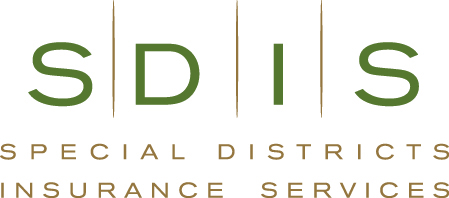 [Speaker Notes: To change the  image on this slide, select the picture and delete it. Then click the Pictures icon in the placeholder to insert your own image.]
Thank you for joining us today!
A few closing comments…..

District renewal packets will be delivered to agents on or before March 1

Look for dates and times for regional webinar in March; additional key information shared at this time

Renewals will be delivered to each district on or before April 1
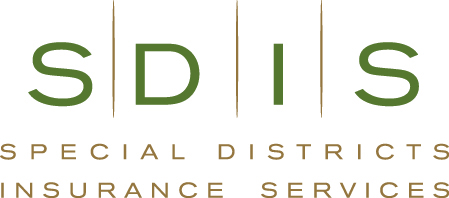 [Speaker Notes: To change the  image on this slide, select the picture and delete it. Then click the Pictures icon in the placeholder to insert your own image.]
Contact information:

Shelly Barker, SDAO
sbarker@sdao.com



Rey Perez, TPG
rperez@tpgrp.com
  503.941.4367 delivered to agents on or before March 1

Look for dates and times for regional webinar in March; additional key information shared at this time

Renewals will be delivered to each district on or before April 1
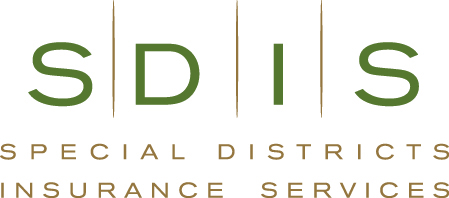 [Speaker Notes: To change the  image on this slide, select the picture and delete it. Then click the Pictures icon in the placeholder to insert your own image.]
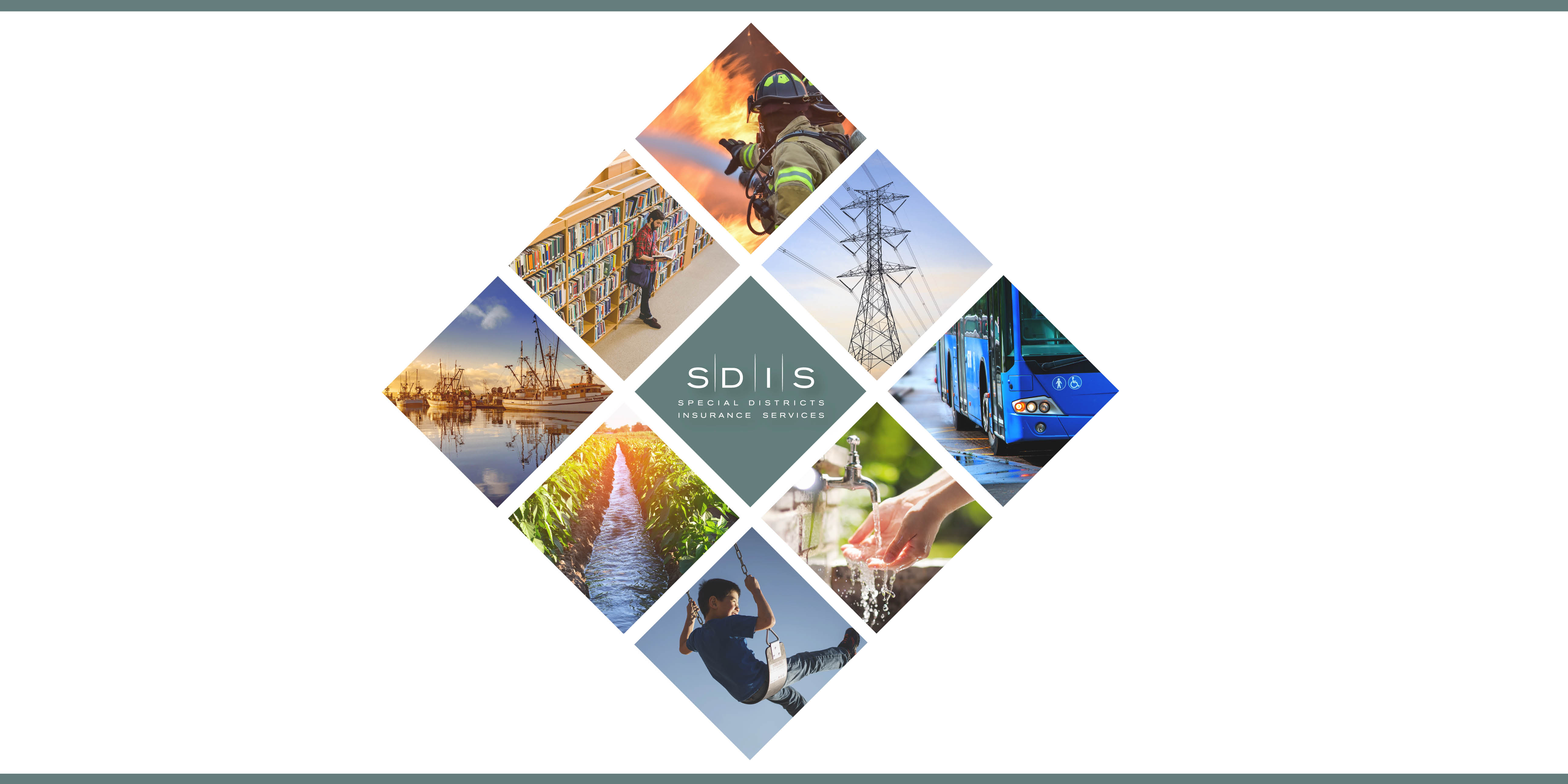 Administered BySpecial Districts Association of Oregon
1.800.285.5461
sdao@sdao.com
For more information about our services available to our member districts, visit:
www.sdao.com